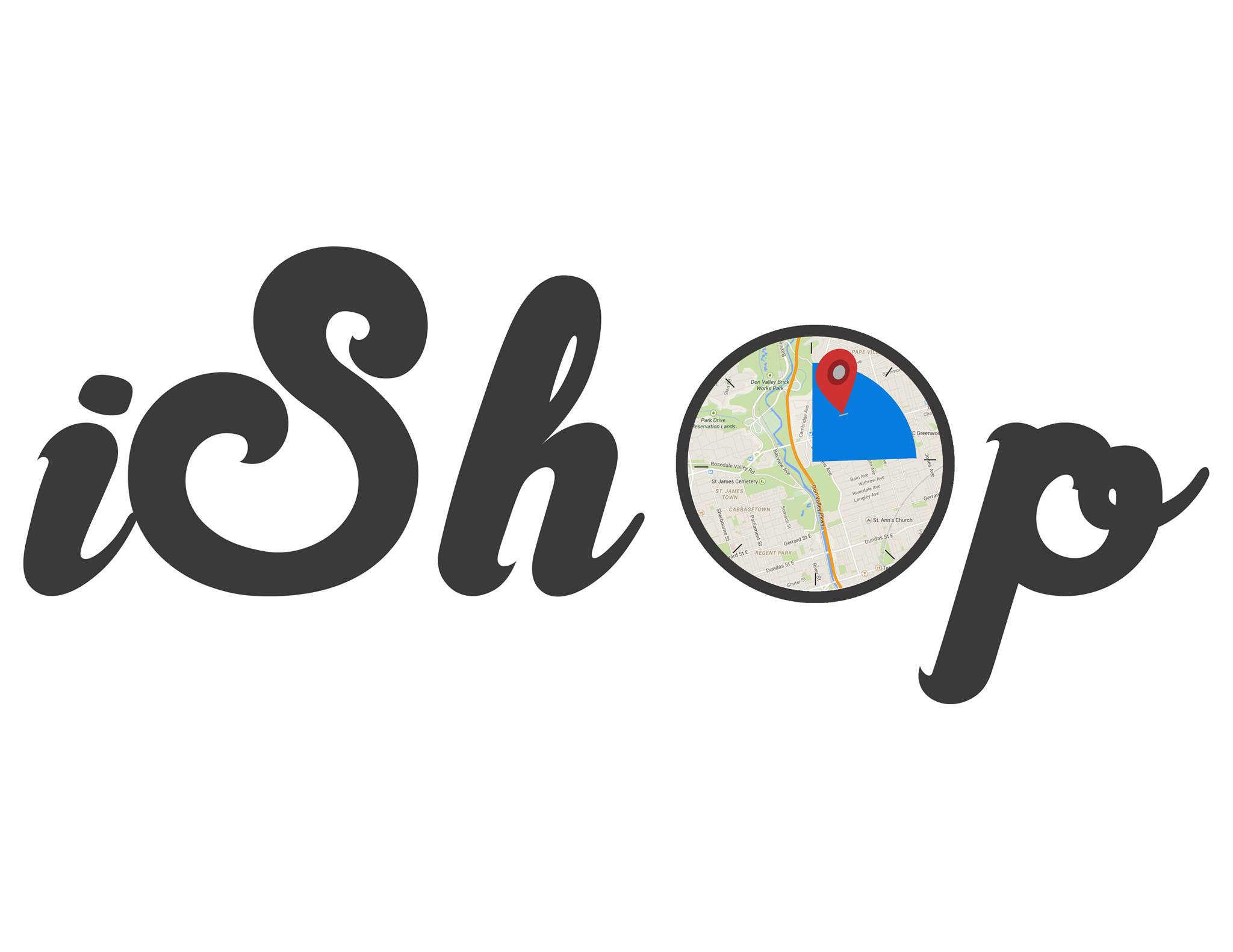 Professor: Eyal de Lara
Alaa Abdulaal		 Jacqueline Bermudez 		Jyotheeswar Arvind Manickavasagar
[Speaker Notes: Introduce names, Alaa]
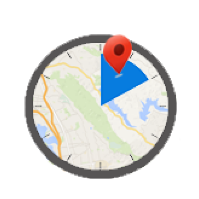 Motivation
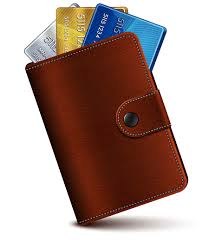 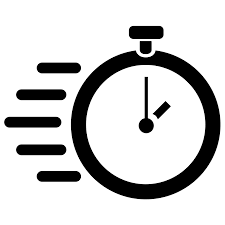 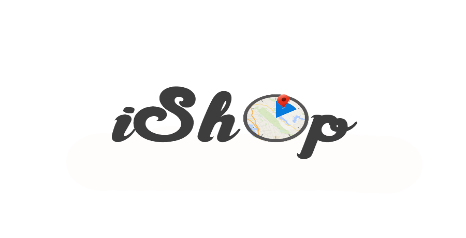 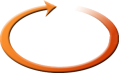 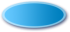 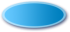 Lose Track of time
Waste time locating membership cards
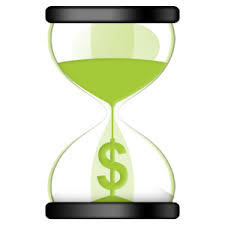 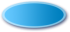 Time is Money
[Speaker Notes: Alaa]
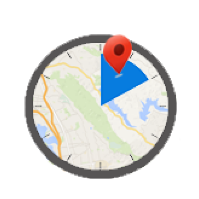 Our Solution
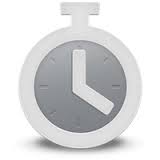 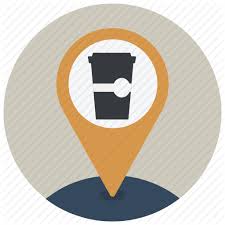 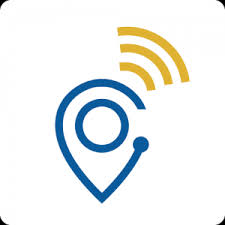 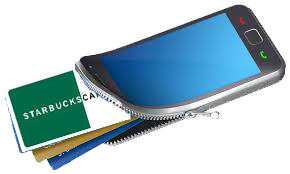 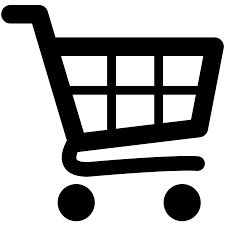 [Speaker Notes: Alaa]
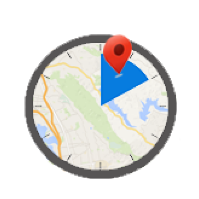 Overview
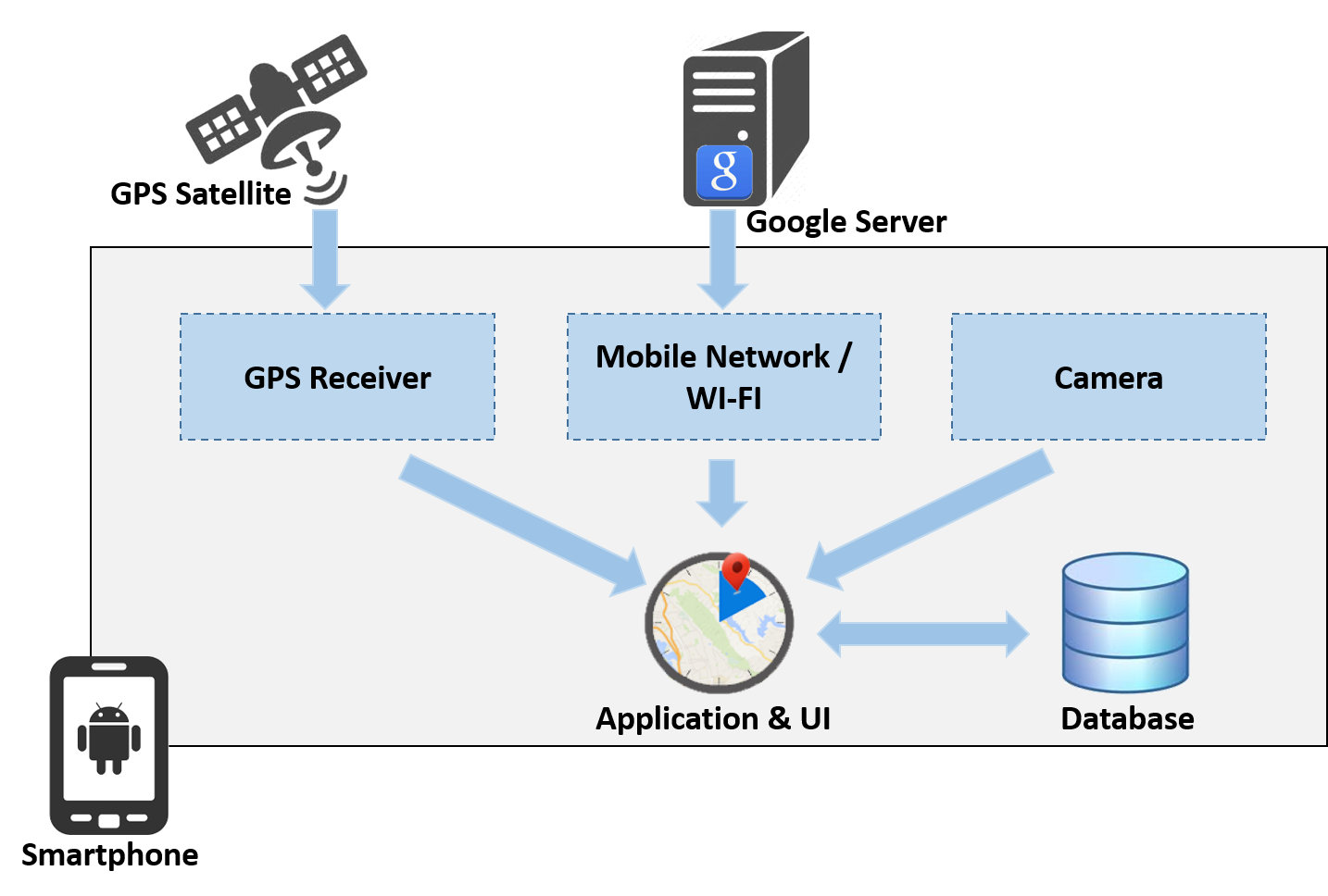 [Speaker Notes: Alaa]
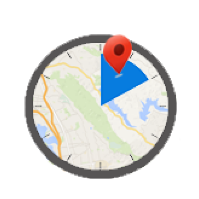 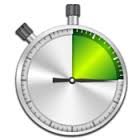 Core modules
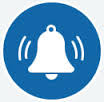 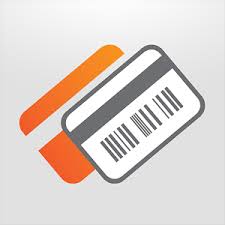 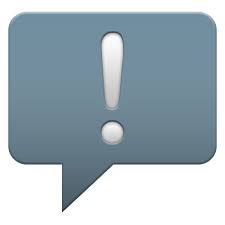 Card Module
Track Module
Timer Module
Notification Module
[Speaker Notes: Alaa]
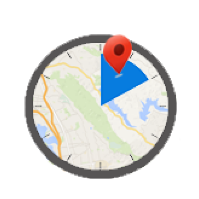 Architecture
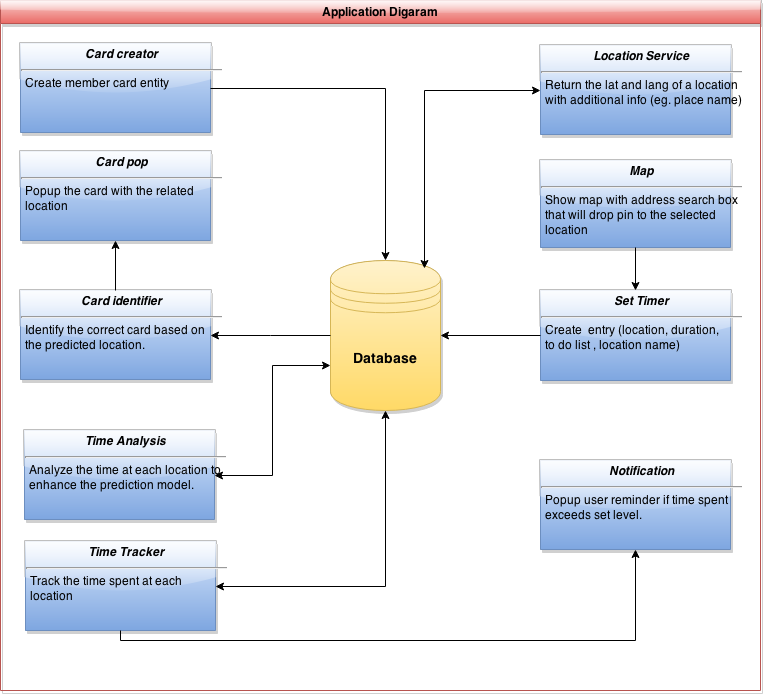 [Speaker Notes: Alaa]
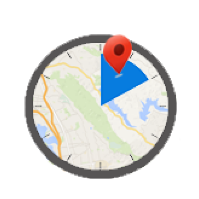 Implementation
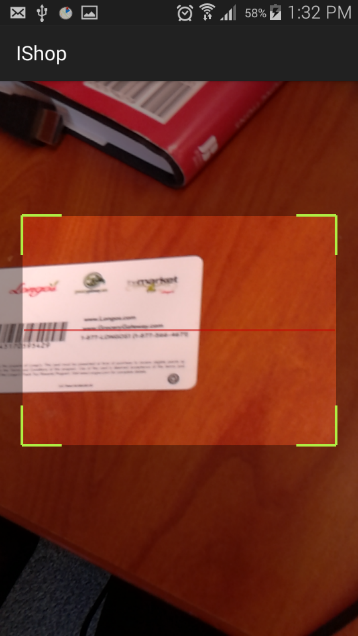 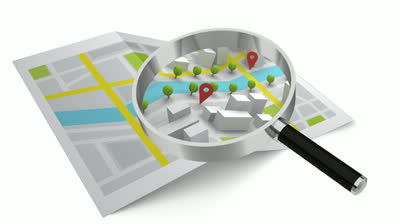 Candy shop
The app tracks user’s location and tries associating the name of the location with the stored cards
User scans the membership card
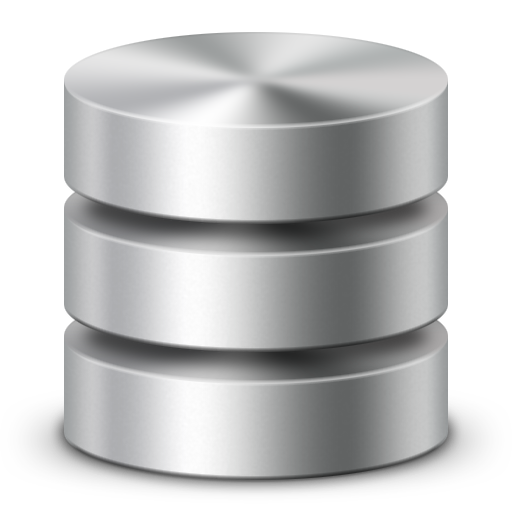 User saves the barcode with the name of the store
Card stored in the database
[Speaker Notes: Jackie]
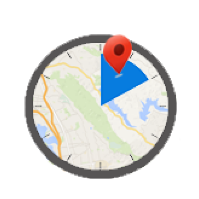 Implementation contd..
Detect name of the place and associate with name of the stored cards
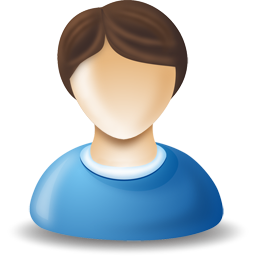 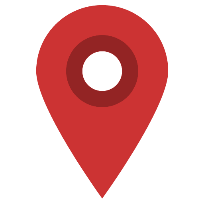 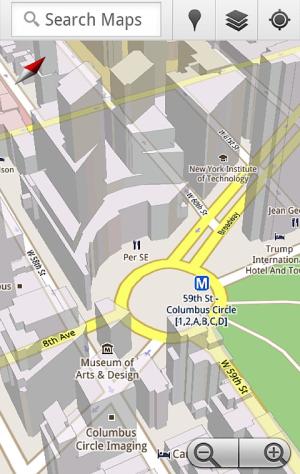 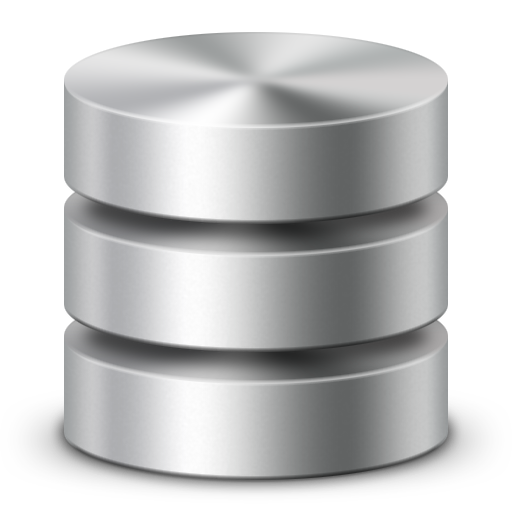 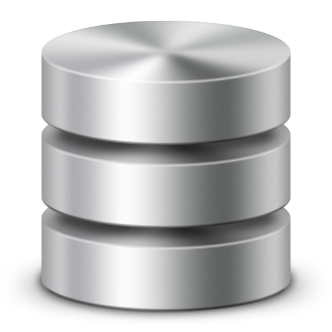 Latitude, Longitude
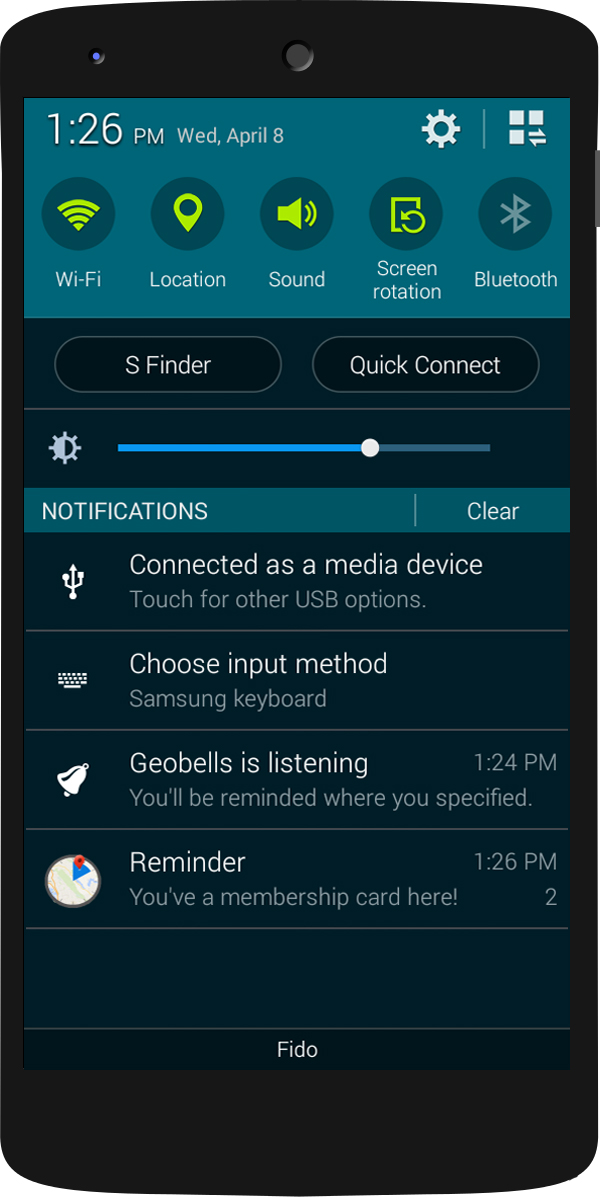 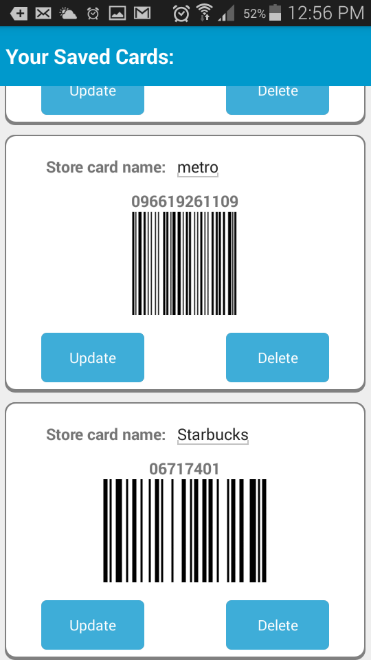 The corresponding card pop-ups
[Speaker Notes: Jackie]
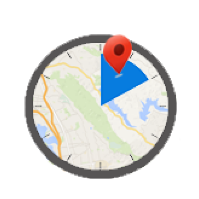 Implementation contd..
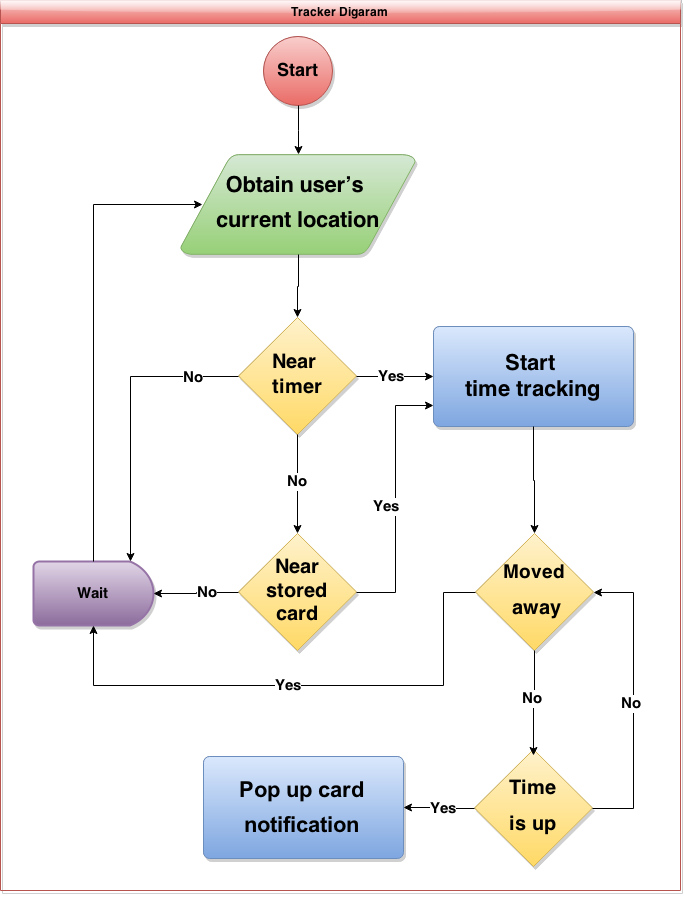 [Speaker Notes: Arvind]
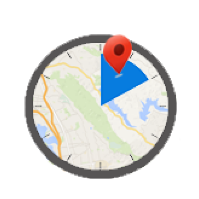 Optimization
Lazy pre-population of locations at time of card creation to create custom geo-fences. 

Reduces API calls (expensive) and computation complexity that allows more fine-grained location tracking. 

# API calls made per 12 hours: 		w/o Optimization : 4325		     w Optimization: 5
[Speaker Notes: Arvind]
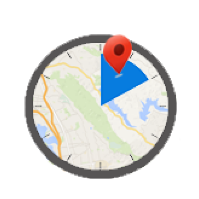 Optimization contd..
1
3
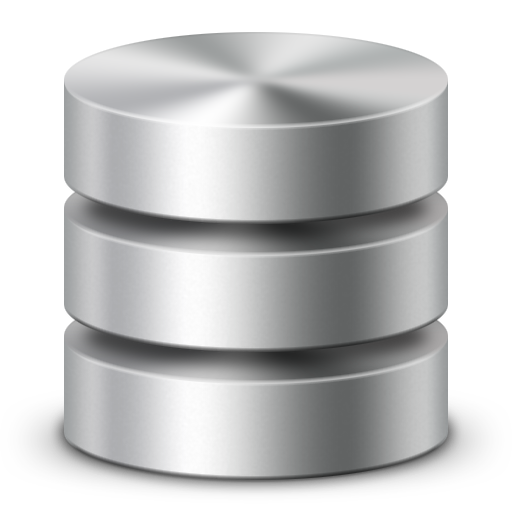 Starbucks
2
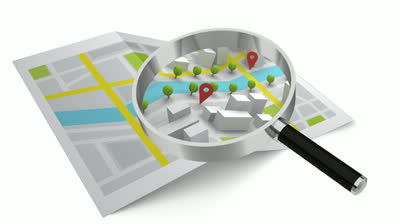 Latitude, Longitude, and name of the addresses obtained were stored in the database
Get a  list of existing Starbucks nearby the city
[Speaker Notes: Jyo]
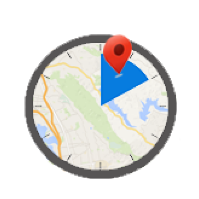 Demo
[Speaker Notes: Alaa]
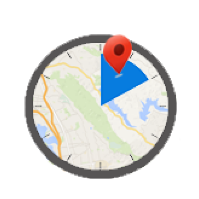 Evaluation
User study

Battery consumption

Network usage

Radius threshold

Timer accuracy
[Speaker Notes: Jackie]
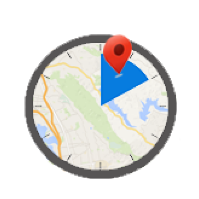 User study
10 participants.
Participants from Toronto ON and Lincoln ON.
Participants aged b/w 23 to 61 years.
Participants were in a wide-range of professions.
Qualitative study.
[Speaker Notes: Jackie]
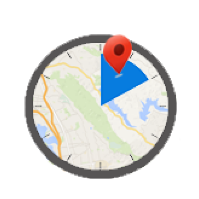 User study – Reminders & Cards
[Speaker Notes: Jackie]
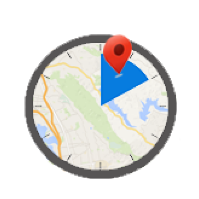 User study
[Speaker Notes: Jackie]
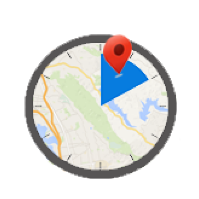 User study - Use the app
[Speaker Notes: Jackie]
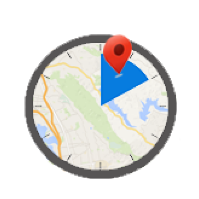 Apparatus used for evaluation
Nexus 5 smartphone
Android 5.0
Qualcomm Snapdragon 800 processor
Wi-Fi 802.11 a/b/g/n/ac, dual-band, Wi-Fi Direct
A-GPS 
Motorola G (1st Generation)
Android 5.0
Qualcomm Snapdragon 400 processor
Wi-Fi 802.11 b/g/n
A-GPS
Power Tutor 1.4 
ONAVO COUNT v 2.2.2-3
[Speaker Notes: Jyo]
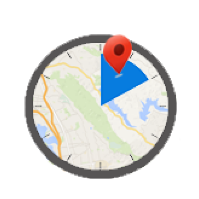 Battery consumption
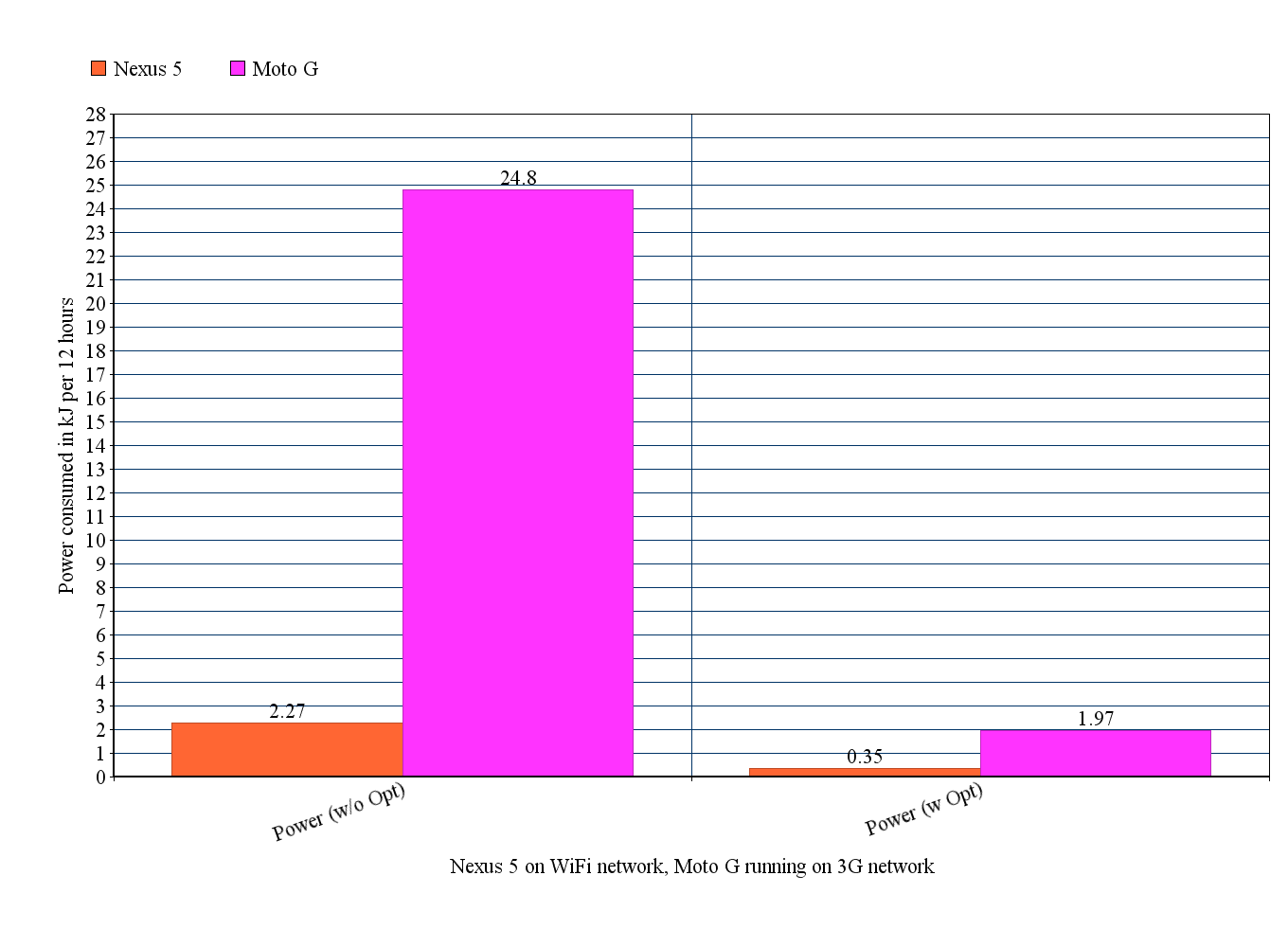 Nexus 5
Moto G
Power Consumed in kJ per 12 hours
Nexus 5 on WiFi, Moto G running on 3G
[Speaker Notes: Jyo]
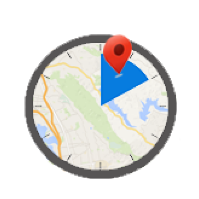 Battery consumption contd..
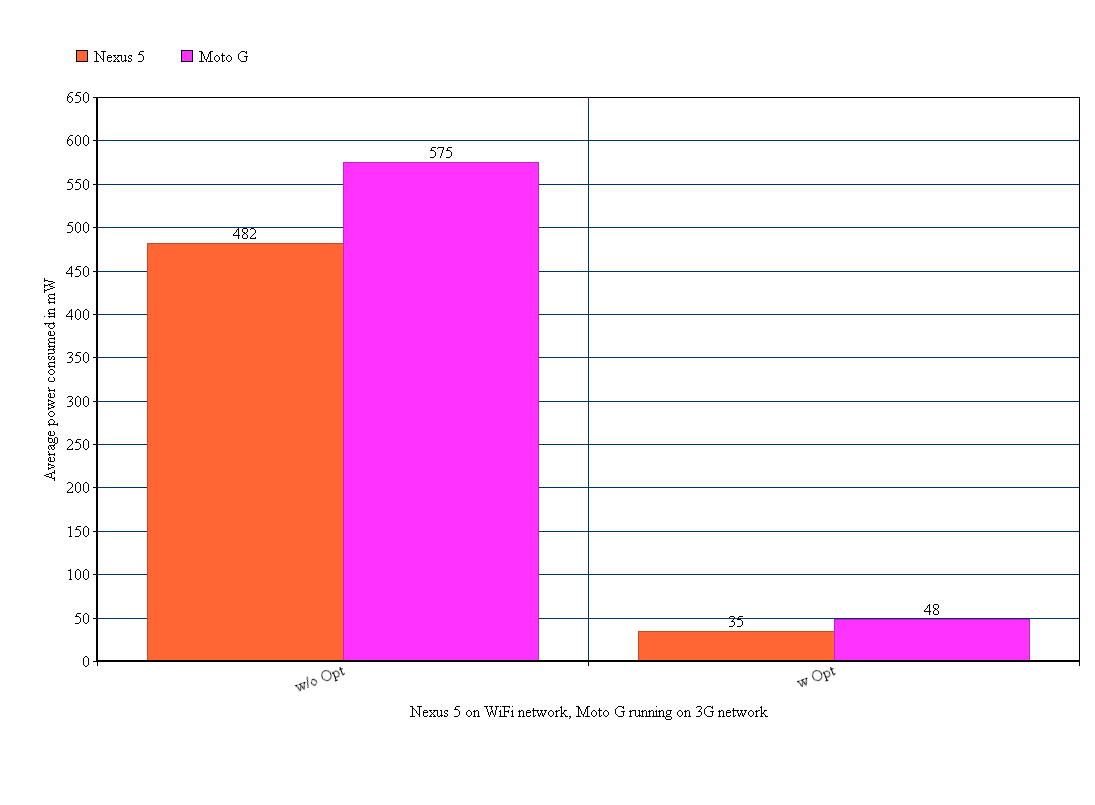 Nexus 5
Moto G
Average Power Consumed in mW
Nexus 5 on WiFi, Moto G running on 3G
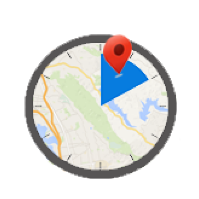 Network usage
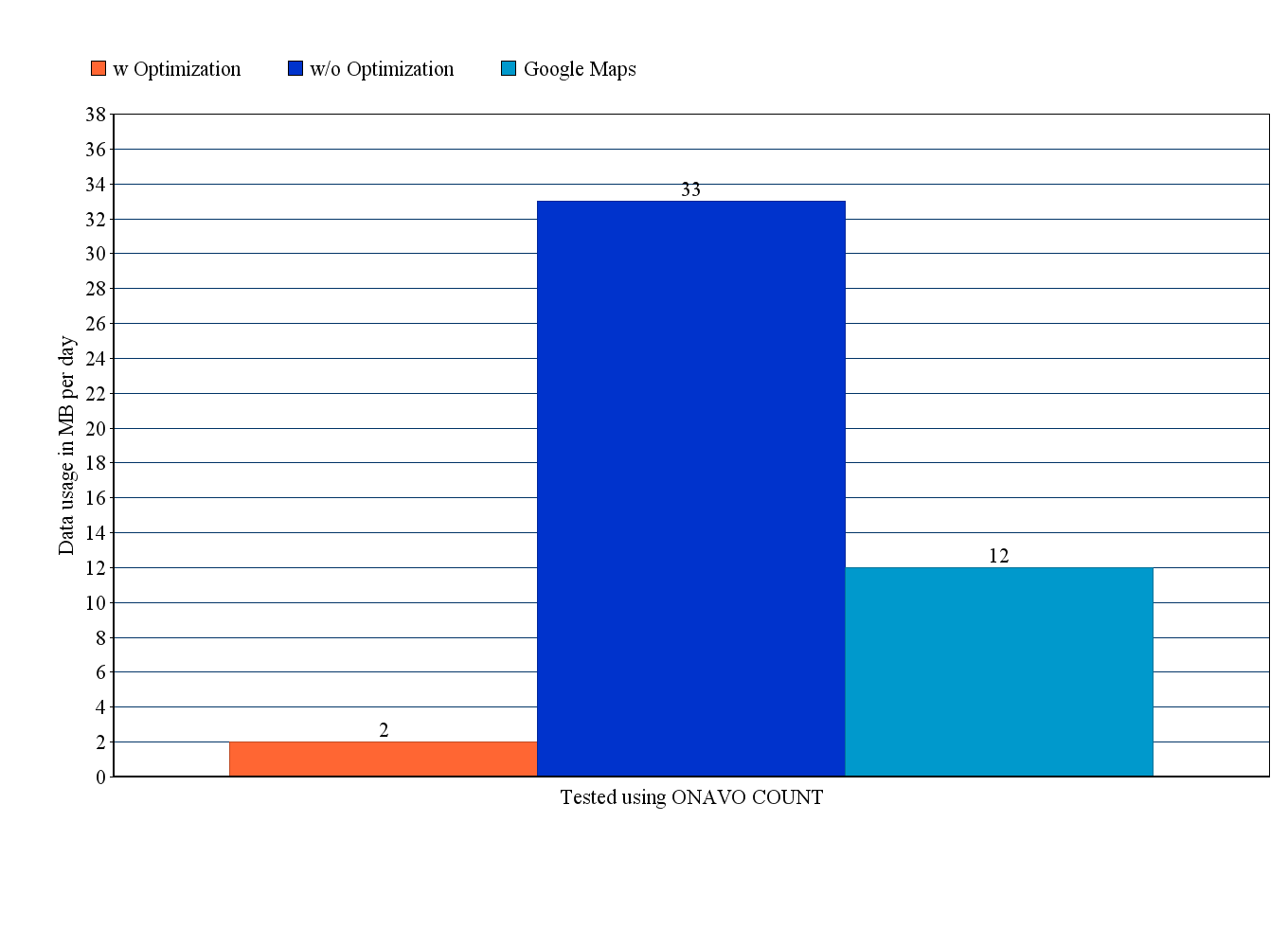 Google Maps
w Optimization
w/o Optimization
Data Usage in MB per Day
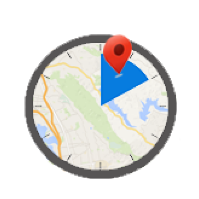 Radius threshold
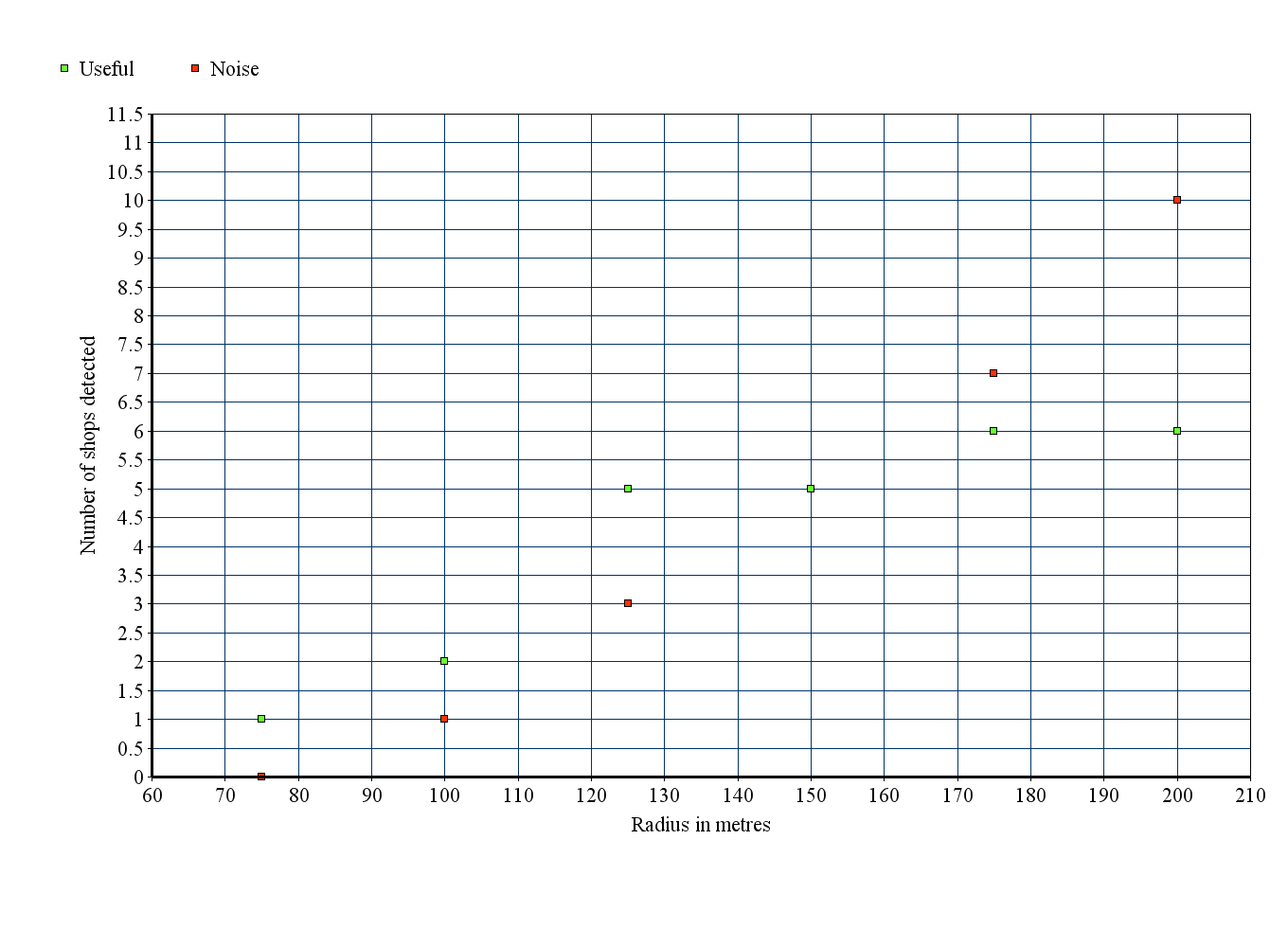 Useful
Noise
Number of Shops Detected
Radius in Meters
when tested in Downtown Toronto
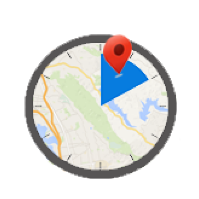 Timer accuracy
Directly proportional to the detection based on the radius and the particular store.

Further testing needs to be done to identify correlations between the radii of different stores and the timer accuracy.
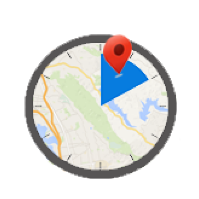 Limitations
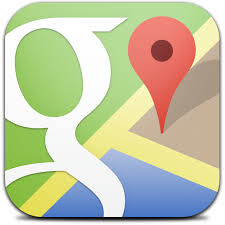 Google’s APIs.
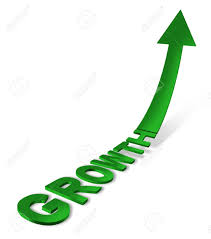 Prediction model is linear.
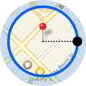 Radius threshold is static for all locations.
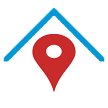 No indoor localizations, so cannot currently use in multi-storey shopping malls.
[Speaker Notes: Jackie]
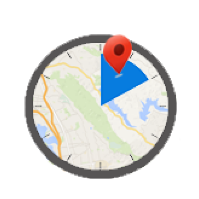 Future work
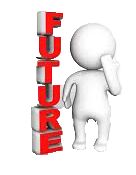 Dynamically modify the radius threshold based on type of establishment and using architecture information from TSA databases.
Push information to a web server to model and predict user behavior better.
[Speaker Notes: Jyo]
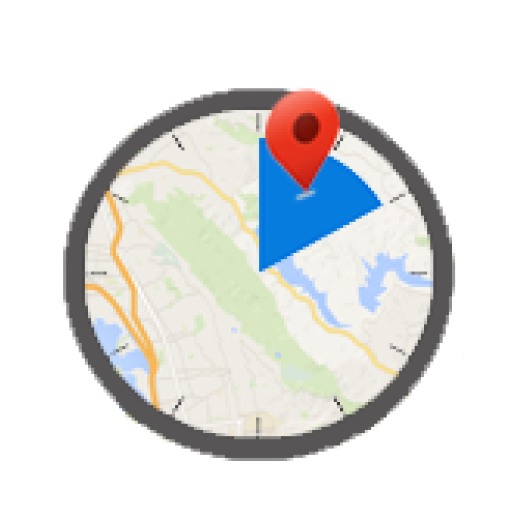 Thank You
?
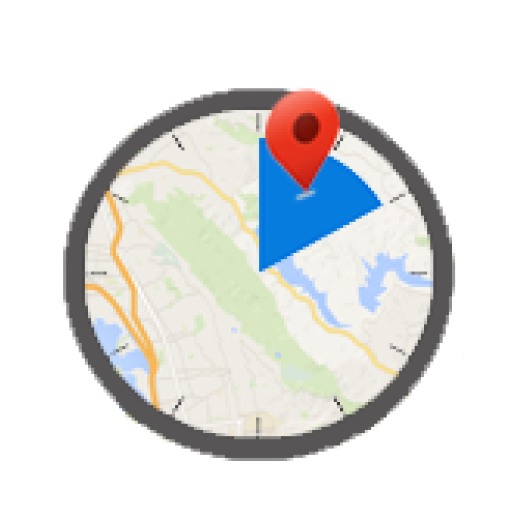 Q & A